Lesní domov pro zvířátka
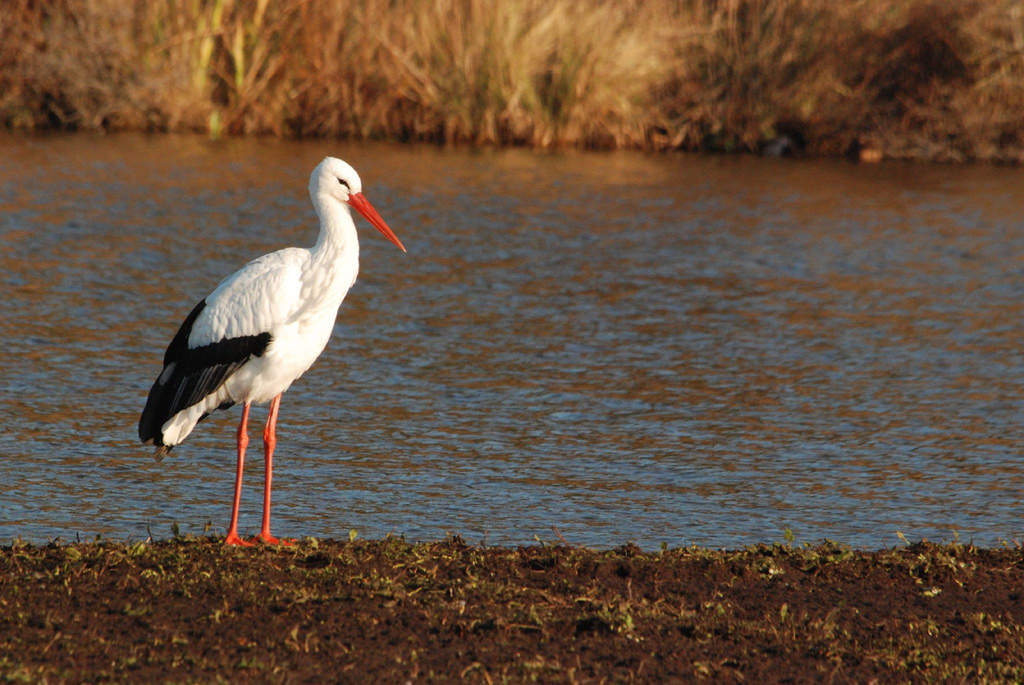 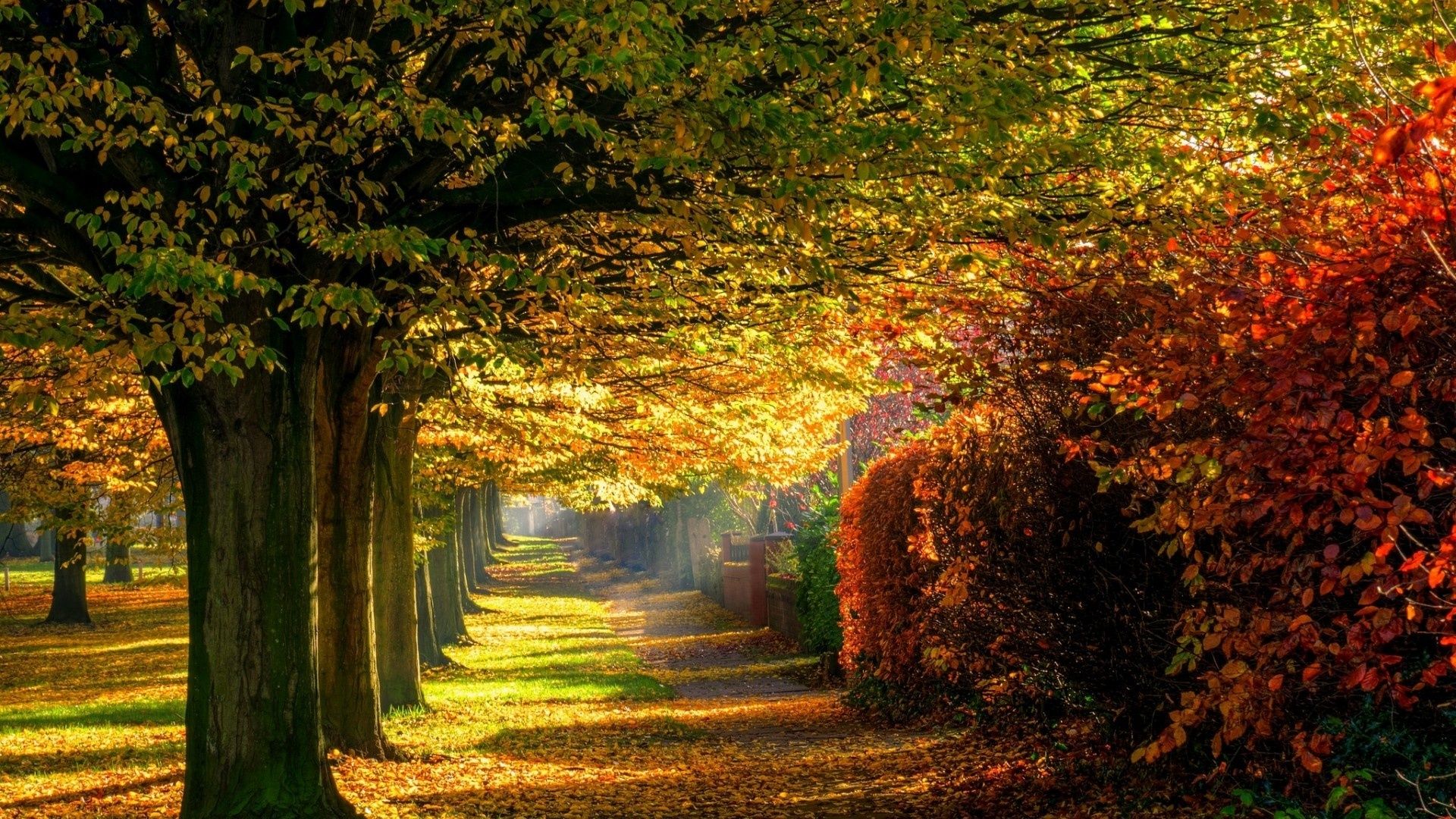 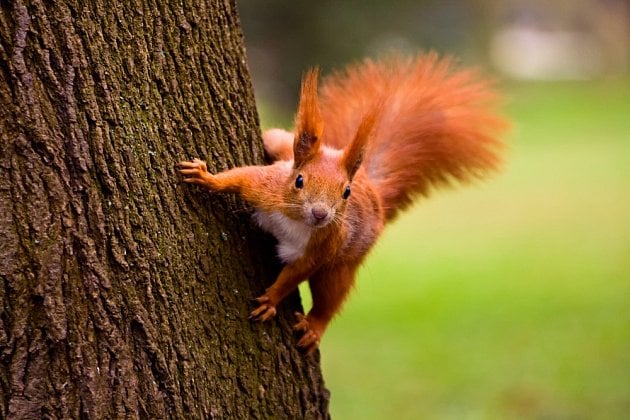 Konvalinka
je vytrvalá jedovatá rostlina
Je až 20cm. vysoká
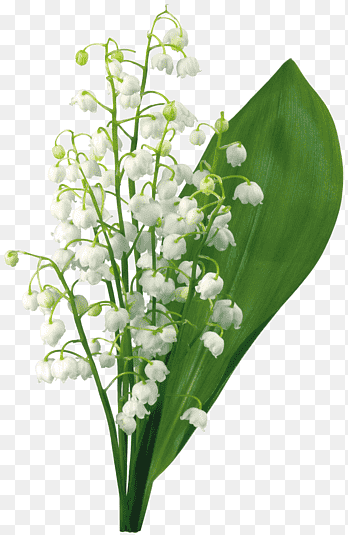 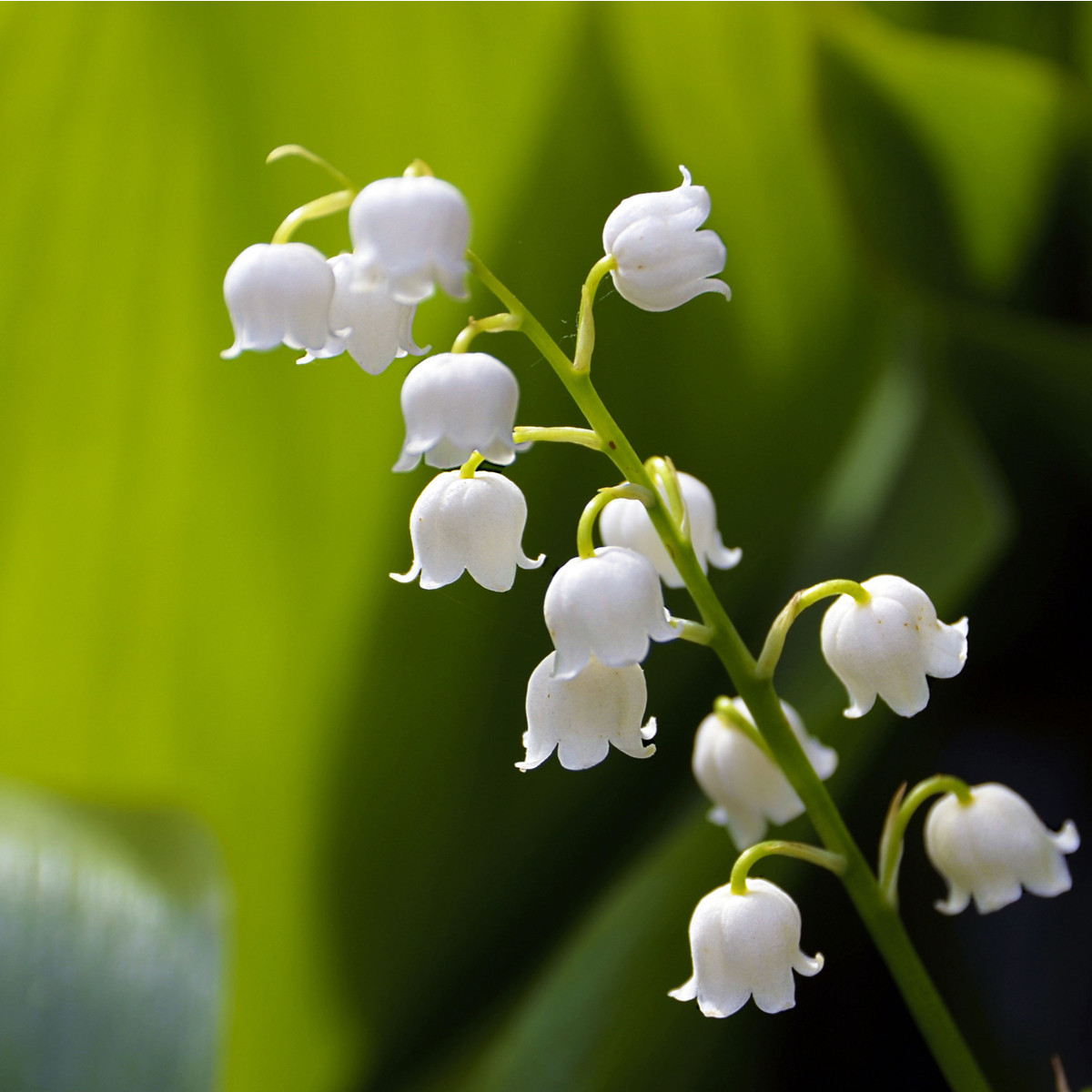 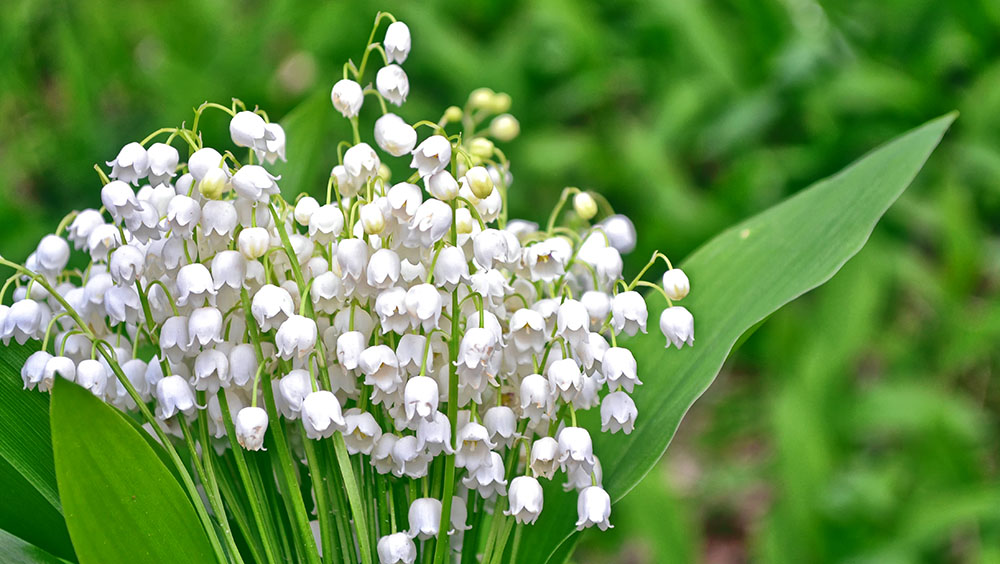 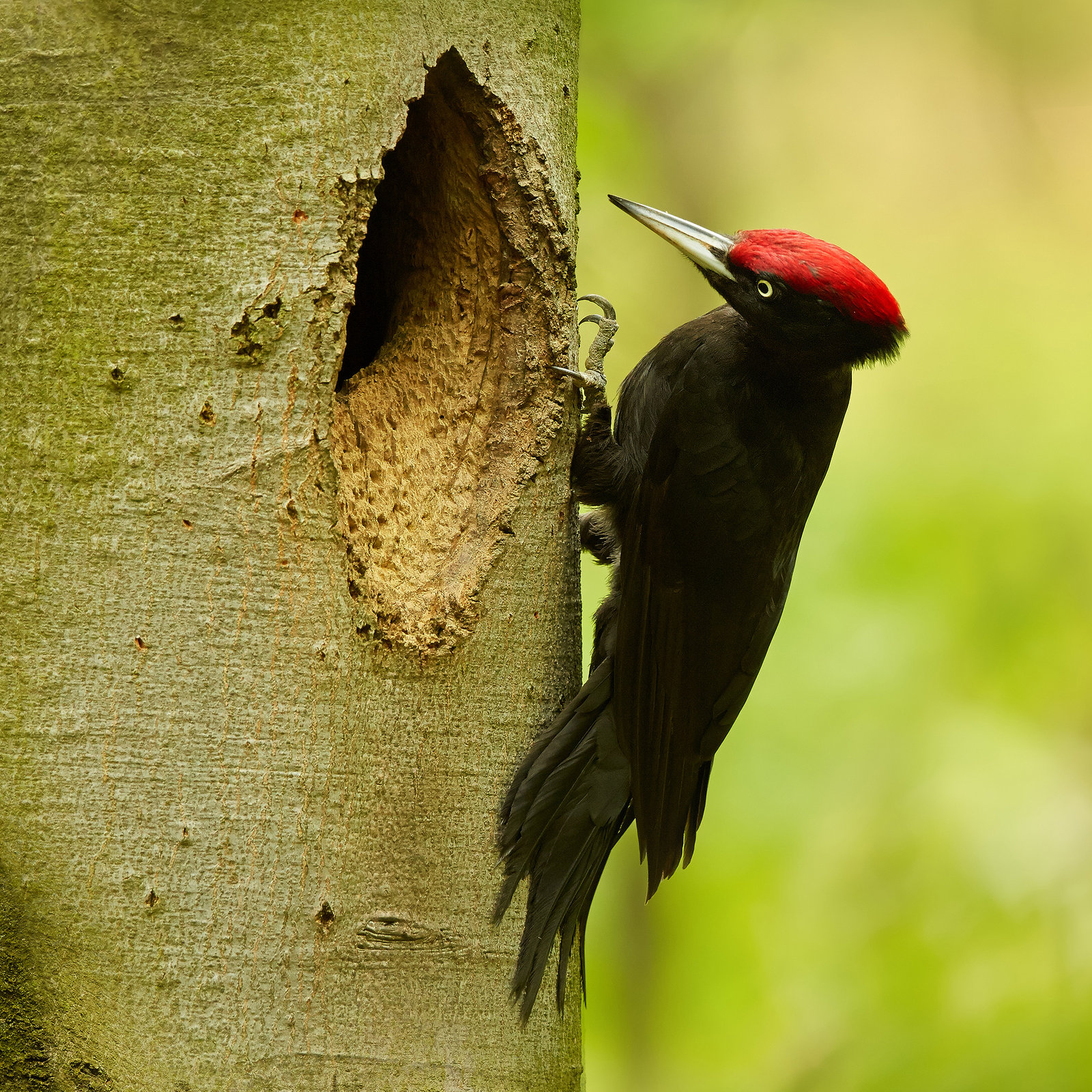 datel
Délka datla je 45 až 50 cm. 
Zbavuje strom dřevokazného hmyzu,
Jako jsou kůrovci a tesaříci.
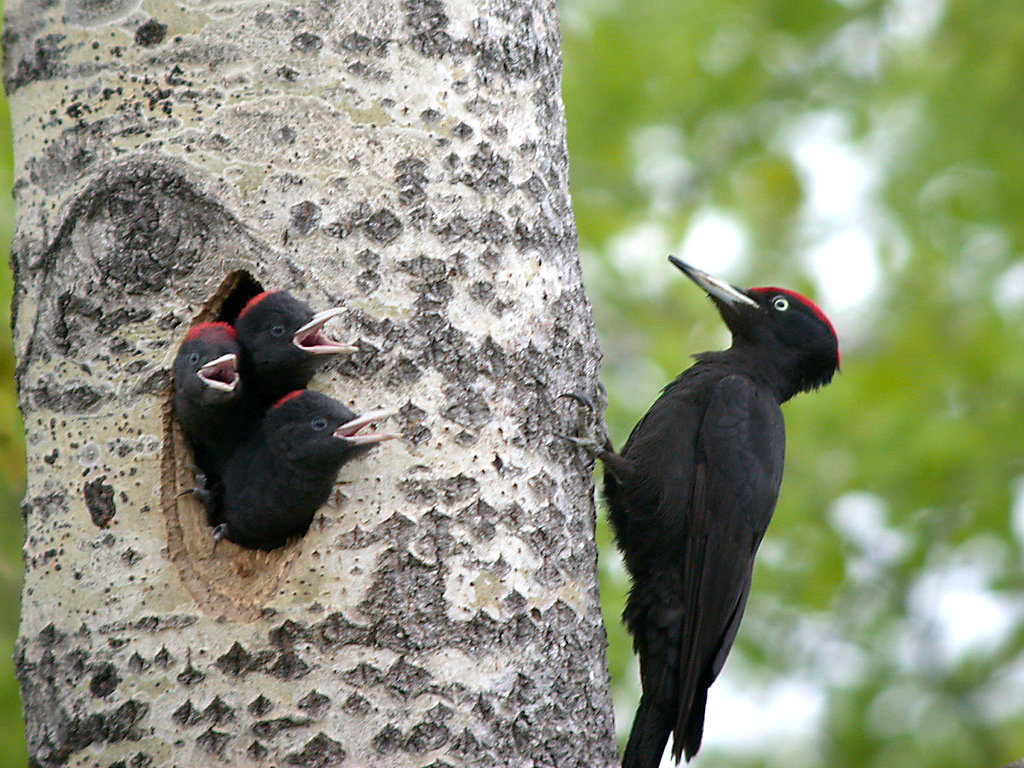 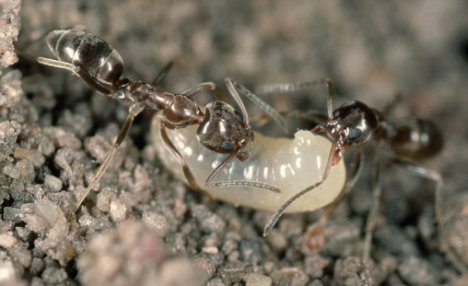 mravenec
Je dlouhý 2-5mm.
Královna se dožívá nejdéle až 20 let.
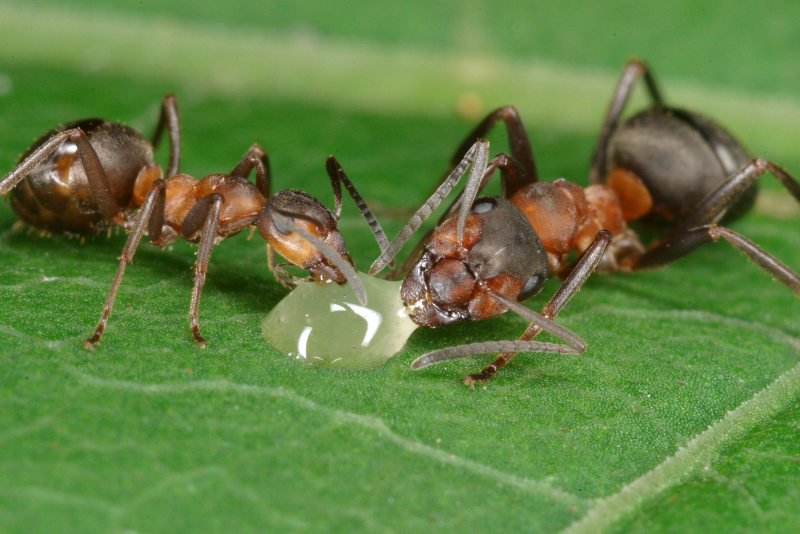 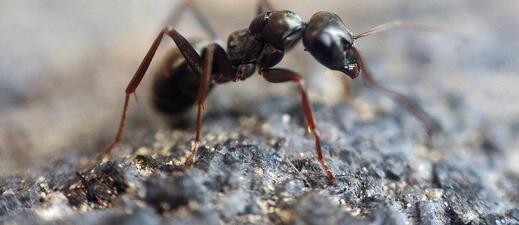 fialka
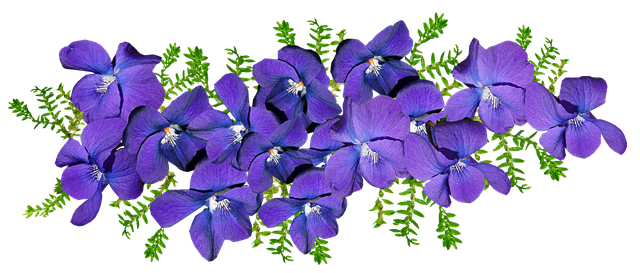 Fialka je velká cca 10-15cm..
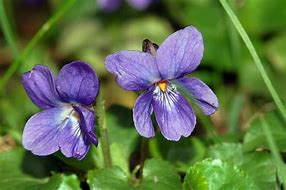 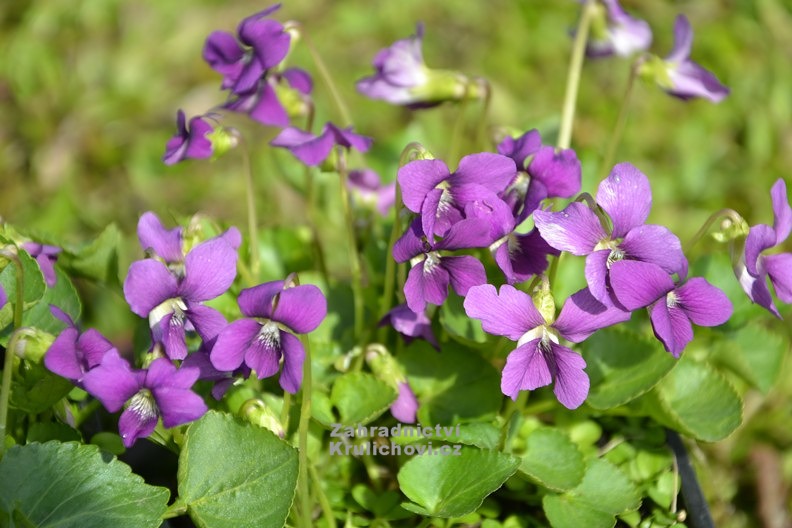 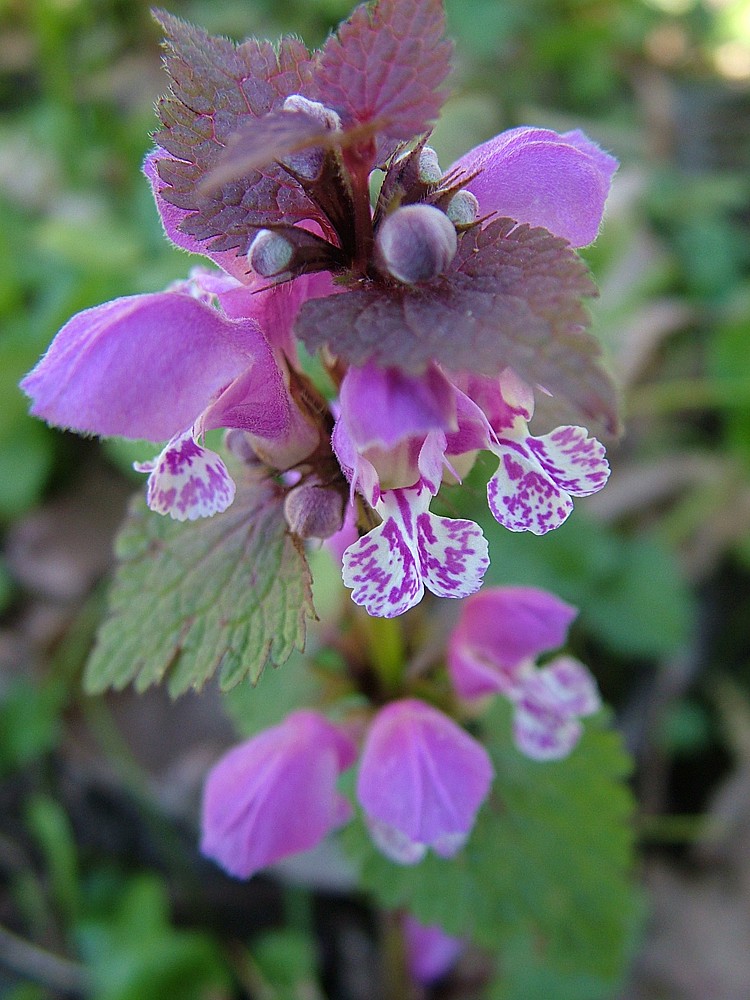 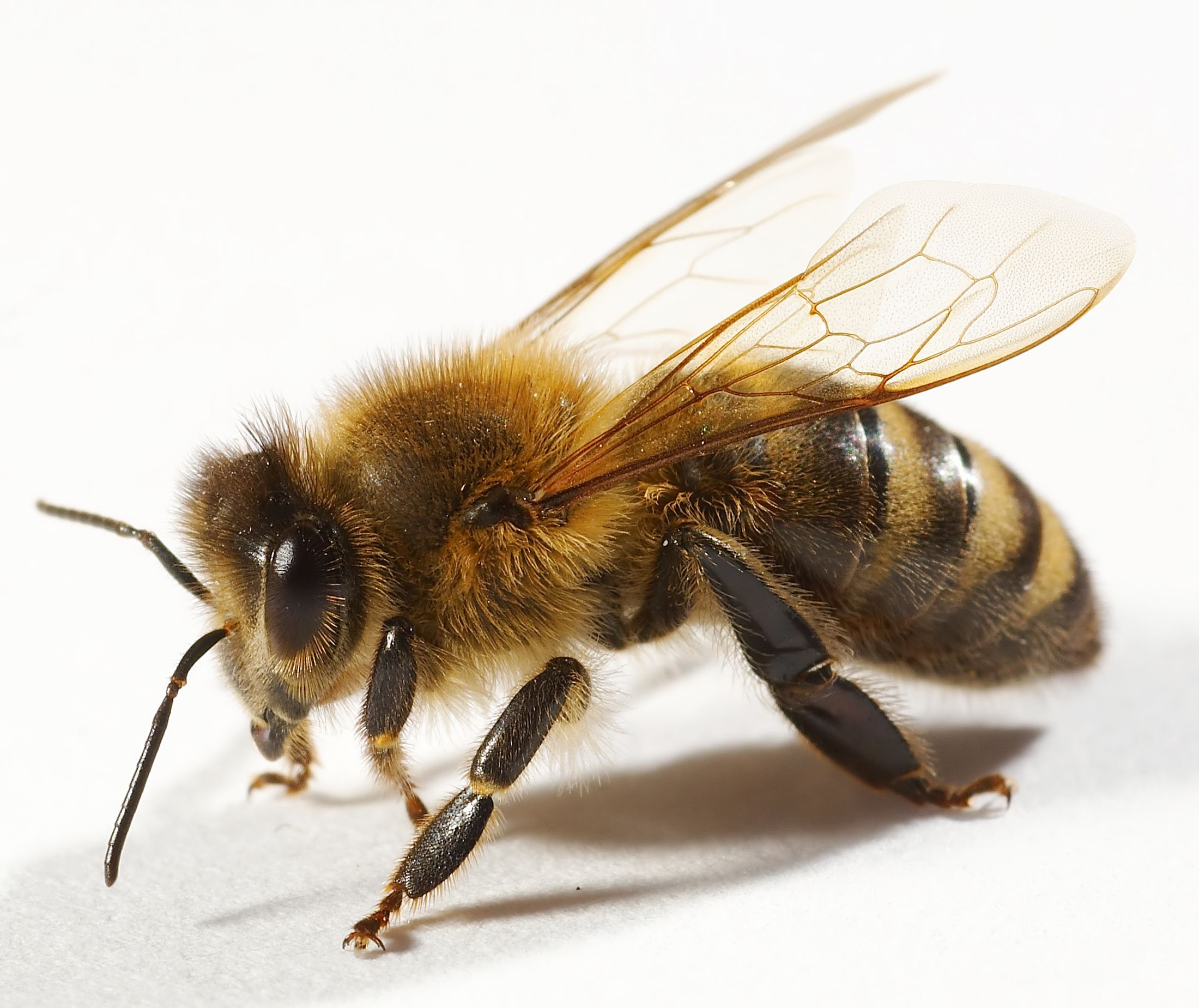 Hluchavka
Na světě je 40 různých  druhů 
Je velká 10-80cm…
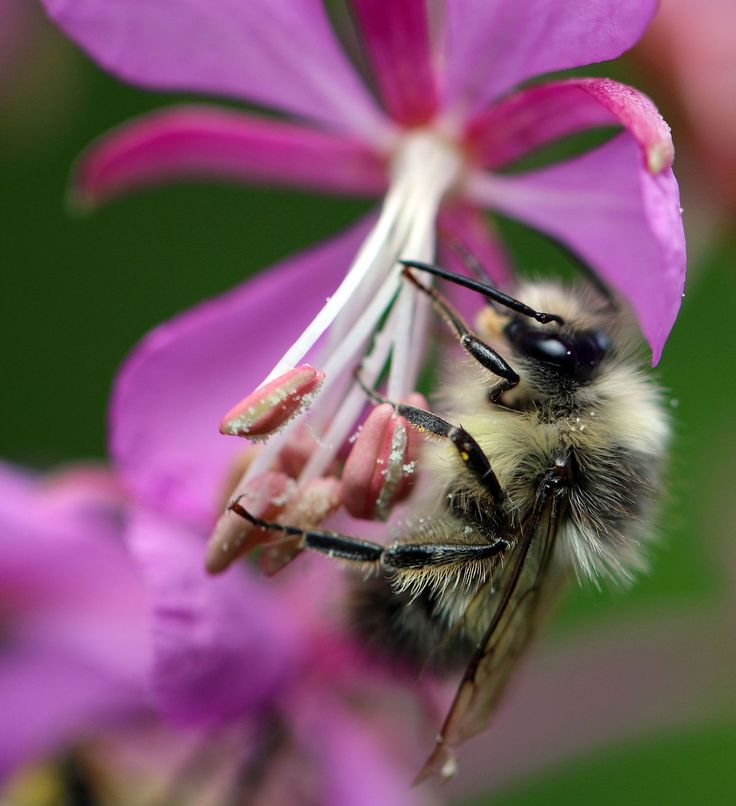 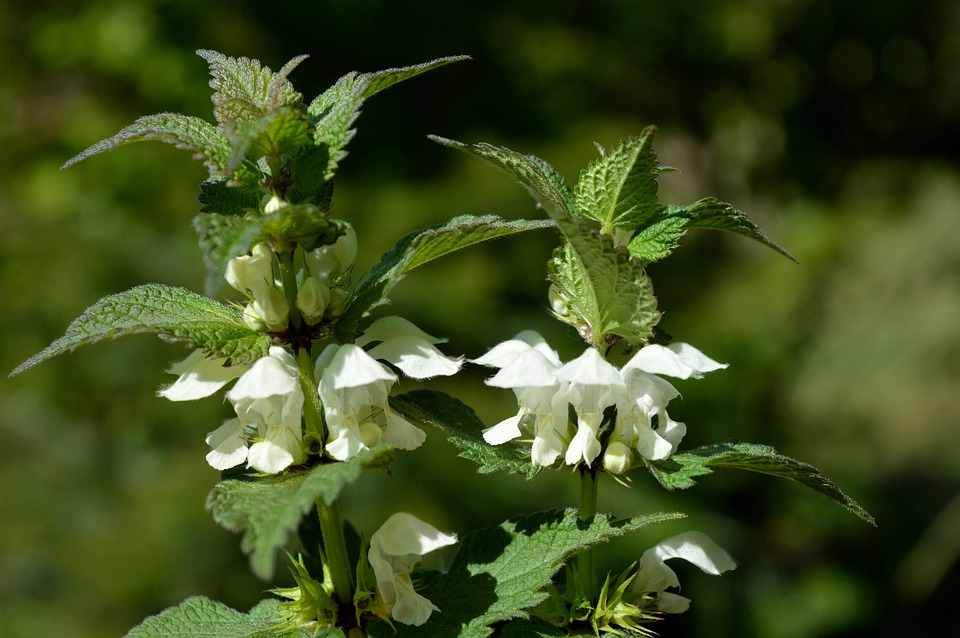 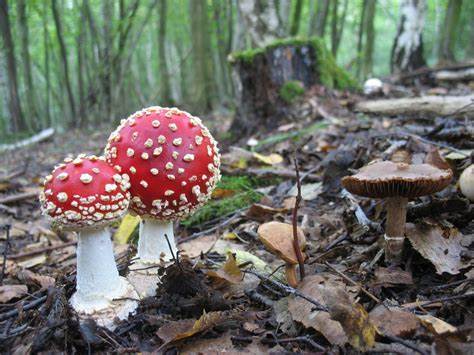 Mochomůrka
je to jedovatá houba 
Ne světě je cca 600 druhů
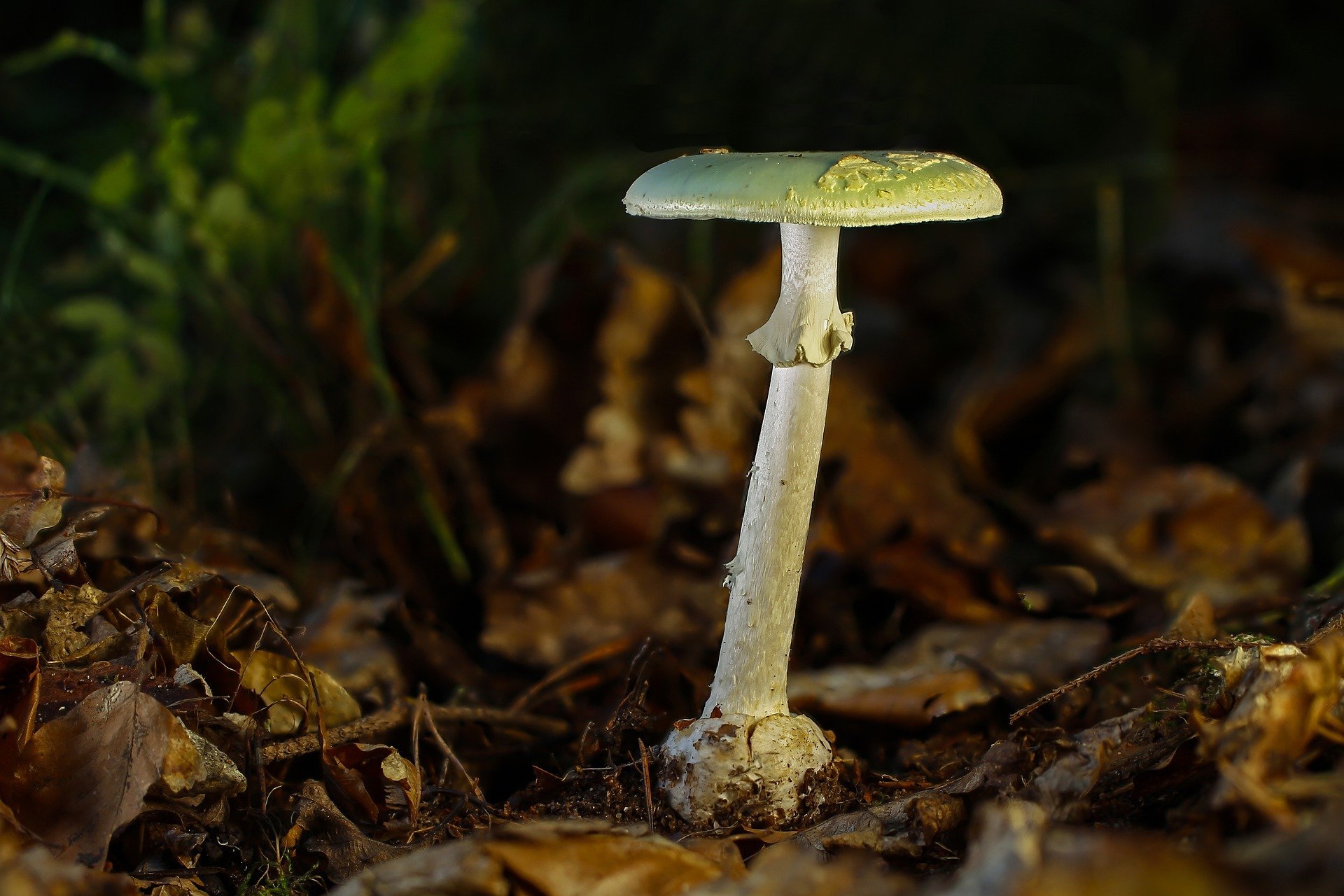 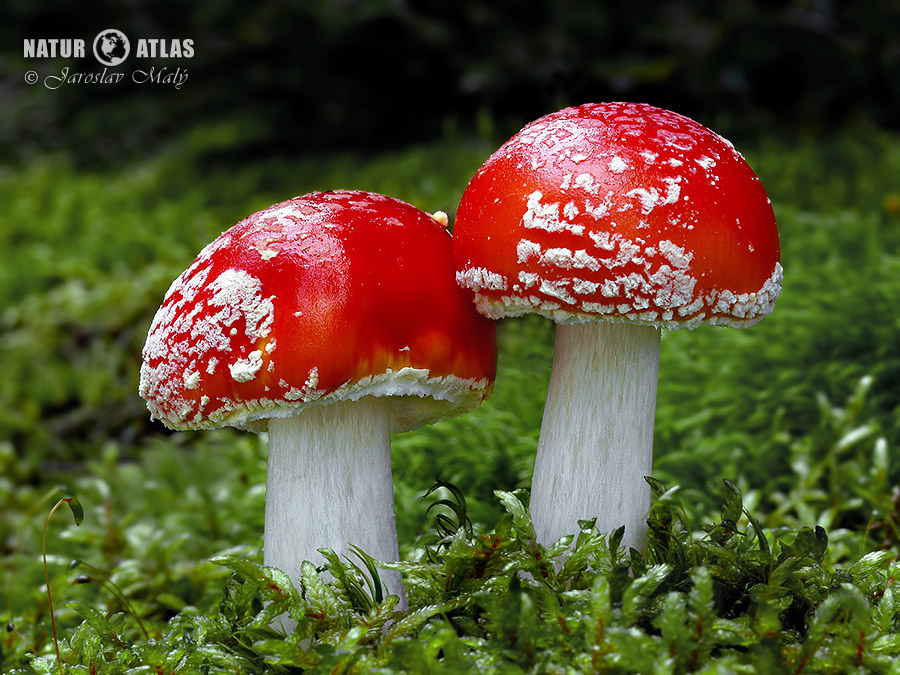